(a) Performance prediction
256 DoE configurations for 12 evaluated applications
y
1
256
x
NAPEL: Near-Memory Computing Application Performance Prediction via Ensemble Learning
Gagandeep Singh, Juan Gomez-Luna, Giovanni Mariani, Geraldo F. Oliveira, 
Stefano Corda, Sander Stuijk, Onur Mutlu, Henk Corporaal
(b) Energy prediction
Funded by the Horizon 2020 Framework Programme of the European Union
MSCA-ITN-EID
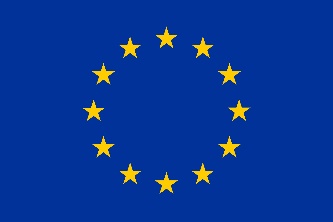 Motivation
Exorbitant amount of data
The high cost of energy for data movement
A paradigm shift towards processing close to the data i.e., near-memory computing (NMC)
However in early design-stage, simulation are extremely slow, imposing long run-time

NAPEL: Performance Prediction
via Ensemble Machine Learning
Fast and accurate performance and energy prediction for a previously-unseen application 	
Microarchitecture-independent characterization with architectural simulation responses to train an ensemble algorithm
Intelligent statistical techniques to extract meaningful data with  minimum experimental runs






Phase 1: LLVM Kernel Analysis
Microarchitecture-independent kernel analysis to generate an application profile independent of the NMC architecture









Phase 2: Central Composite Design
Design of experiment techniques 1 are used to reduce the number of experiments to train NAPEL 
Central composite design (CCD) is applied                         	                  to minimize the uncertainty of a nonlinear                                        polynomial model that accounts for                                                parameter interactions
In CCD, each input parameter can have                                            five levels: min, low, central, high, maximum

Phase 3: Ensemble Machine Learning
We employ random forest  (RF) as  our ML algorithm, which embeds procedures to screen input features
With hyper-parameters tuning to optimize the accuracy of ML algorithm
NAPEL Prediction
Cross-platform prediction of a completely unseen application by only using micro-architectural independent application features





220x faster, on average, than our                                                           NMC simulator (min. 33x, max. 1039x)

NMC Architecture
	

		
	




Evaluation
MRE of 8.5% and 11.6% for performance and energy prediction
NAPEL is 1.7x (1.4x) and 3.2x (3.5x) better in terms of performance (energy) estimation than ANN and decision tree








NMC Suitability Analysis
NAPEL provides an accurate prediction of NMC suitability
MRE between 1.3% to 26.3% (average 14.1) for EDP prediction
Workloads with EDP<1, are not suitable for NMC and can leverage the host cache hierarchy
		




References
1D. C. Montgomery, Design and anlysis of experiments, (2017)
2https://github.com/CMU-SAFARI/ramulator-pim/
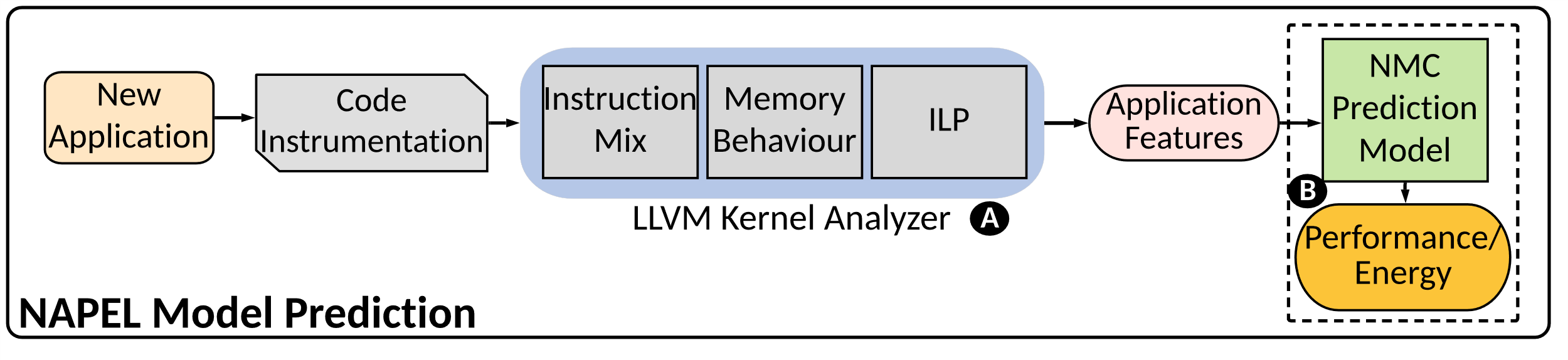 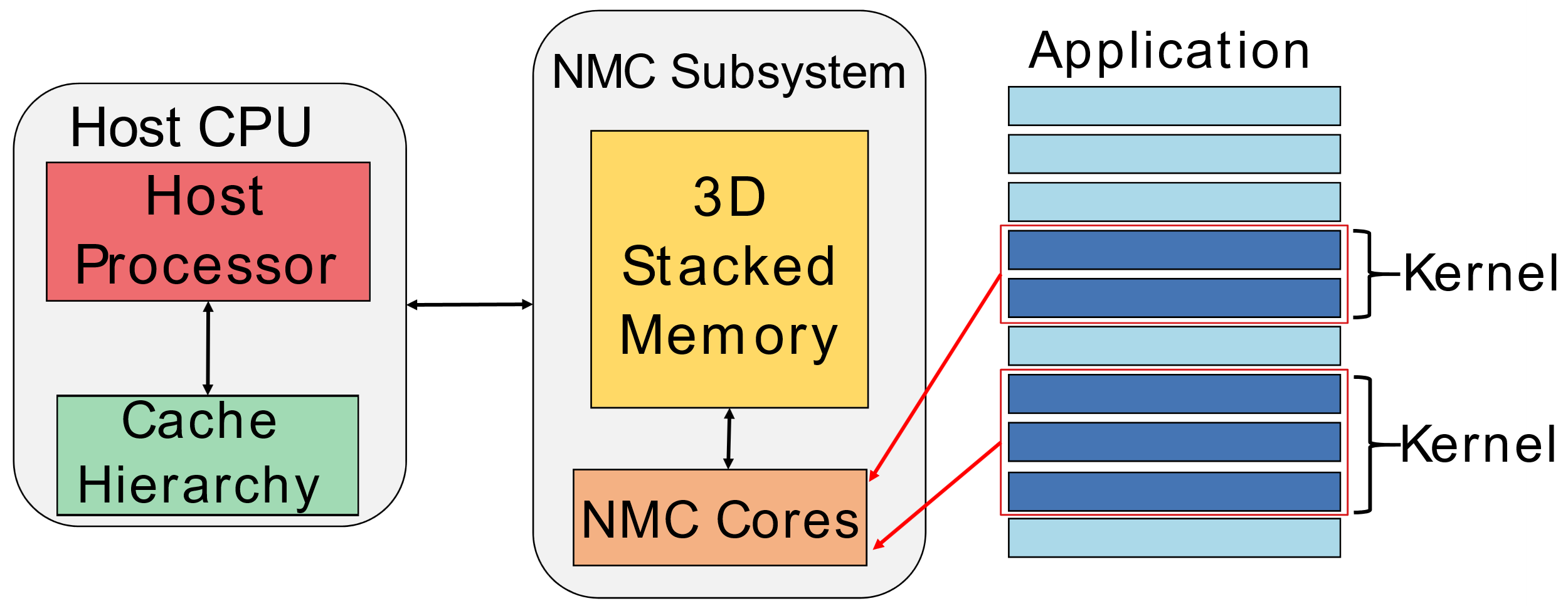 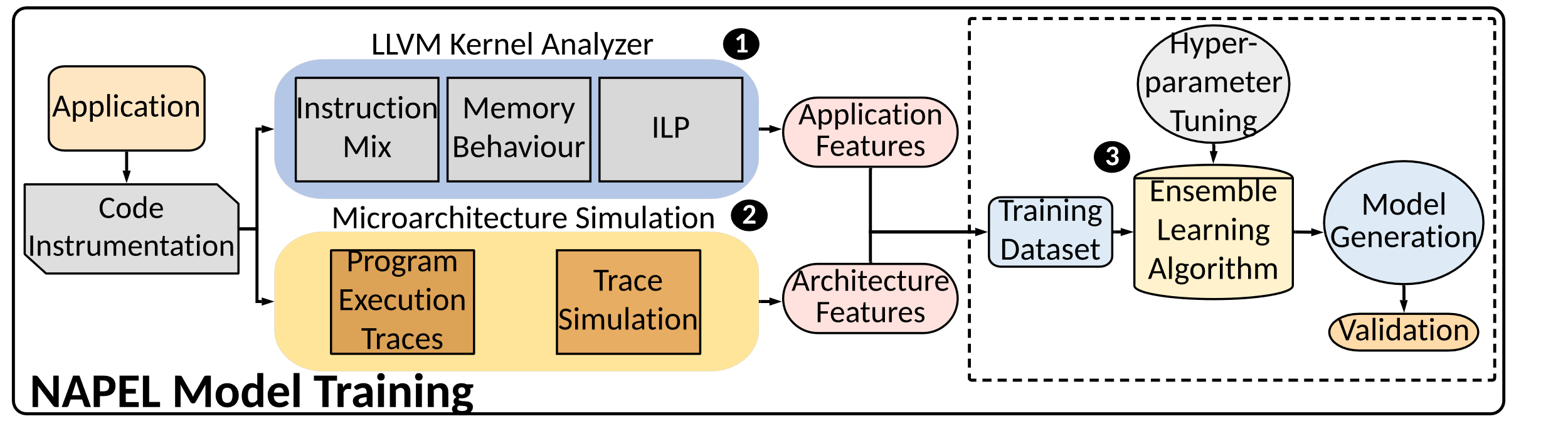 Ramulator-PIM2
IBM POWER9
Max
High
Central
Low
Min
Min
Low
Central
High
Max